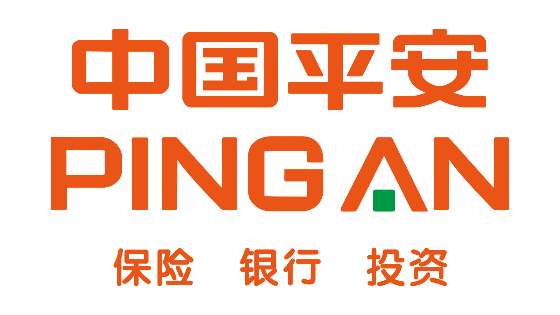 20XX
平安金融理财PPT
SAFE FINANCIAL SERVICES PPT
01
04
03
02
CONTENTS
目录
相关标题文字
CLICK TO ADD CAPTION TEXT
相关标题文字
CLICK TO ADD CAPTION TEXT
相关标题文字
CLICK TO ADD CAPTION TEXT
相关标题文字
CLICK TO ADD CAPTION TEXT
ADD RELATED TITLE WORDS
添加相关标题文字
01
点击添加相关标题文字
ADD RELATED TITLE WORDS
请替换文字内容
点击添加相关标题文字，点击添加相关标题文字，点击添加相关标题文字，点击添加相关标题文字，点击添加相关标题文字，点击添加相关标题文字，点击添加相关标题文字，点击添加相关标题文字，点击添加相关标题文字，点击添加相关标题文字，点击添加相关标题文字，点击添加相关标题文字，点击添加相关标题文字，点击添加相关标题文字，点击添加相关标题文字。
请替换文字内容
请替换文字内容
请替换文字内容
点击添加相关标题文字
Please replace text, click add relevant headline, modify the text content, also can copy your content to this directly.Please replace text, click add relevant headline, modify the text content, also can copy your content to this directly.Please replace text, click add relevant headline, modify the text content, also can copy your content to this directly.Please replace text, click add relevant headline, modify the text content, also can copy your content to this directly.
ADD RELATED TITLE WORDS
Please replace text, click add relevant headline, modify the text content, also can copy your content to this directly.Please replace text, click add relevant headline, modify the text content, also can copy your content to this directly.Please replace text, click add relevant headline, modify the text content, also can copy your content to this directly.请替换文字内容，修改文字内容，也可以直接复制你的内容到此。
文字内容
Please replace text, click add relevant headline, modify the text content, also can copy your content to this directly.Please replace text, click add relevant headline, modify the text content, also can copy your content to this directly.Please replace text, click add relevant headline, modify the text content, also can copy your content to this directly.Please replace text, click add relevant headline, modify the text content, also can copy your content to this directly.
文字内容
文字内容
01
01
01
02
02
03
02
03
03
点击添加相关标题文字
ADD RELATED TITLE WORDS
请替换文字内容
请替换文字内容
请替换文字内容
Please replace text, click add relevant headline, modify the text content, also can copy your content to this directly.
Please replace text, click add relevant headline, modify the text content, also can copy your content to this directly.
Please replace text, click add relevant headline, modify the text content, also can copy your content to this directly.
请替换文字内容
请替换文字内容
请替换文字内容
Please replace text, click add relevant headline, modify the text content, also can copy your content to this directly.
Please replace text, click add relevant headline, modify the text content, also can copy your content to this directly.
Please replace text, click add relevant headline, modify the text content, also can copy your content to this directly.
点击添加相关标题文字
ADD RELATED TITLE WORDS
ADD RELATED
TITLE WORDS
点击添加相关标题文字。点击添加相关标题文字，点击添加相关标题文字，点击添加相关标题文字，点击添加相关标题文字。点击添加相关标题文字，点击添加相关标题文字，点击添加相关标题文字，点击添加相关标题文字。点击添加相关标题文字，点击添加相关标题文字，点击添加相关标题文字，点击添加相关标题文字。
ADD RELATED TITLE WORDS
添加相关标题文字
02
点击添加相关标题文字
ADD RELATED TITLE WORDS
01
02
03
04
05
请替换文字内容
请替换文字内容
请替换文字内容
请替换文字内容
01
02
03
04
Please replace text, click add relevant headline, modify the text content, also can copy your content to this directly.
Please replace text, click add relevant headline, modify the text content, also can copy your content to this directly.
Please replace text, click add relevant headline, modify the text content, also can copy your content to this directly.
Please replace text, click add relevant headline, modify the text content, also can copy your content to this directly.
点击添加相关标题文字
ADD RELATED TITLE WORDS
Please replace text, click add relevant headline, modify the text content, also can copy your content to this directly.Please replace text, click add relevant headline, modify the text content, also can copy your content to this directly.
请替换文字内容
Please replace text, click add relevant headline, modify the text content, also can copy your content to this directly.Please replace text, click add relevant headline, modify the text content, also can copy your content to this directly.
请替换文字内容
Please replace text, click add relevant headline, modify the text content, also can copy your content to this directly.Please replace text, click add relevant headline, modify the text content, also can copy your content to this directly.
请替换文字内容
请替换文字内容
点击添加相关标题文字
ADD RELATED TITLE WORDS
Please replace text, click add relevant headline, modify the text content, also can copy your content to this directly.Please replace text, click add relevant headline, modify the text content, also can copy your content to this directly.Please replace text, click add relevant headline, modify the text content, also can copy your content to this directly.Please replace text, click add relevant headline, modify the text content, also can copy your content to this directly.Please replace text, click add relevant headline, modify the text content, also can copy your content to this directly.Please replace text, click add relevant headline, modify the text content, also can copy your content to this directly.
03
02
04
01
请替换文字内容
请替换文字内容
请替换文字内容
请替换文字内容
点击添加相关标题文字
ADD RELATED TITLE WORDS
Please replace text, click add relevant headline, modify the text content, also can copy your content to this directly.Please replace text, click add relevant headline, modify the text content, also can copy your content to this directly.
Please replace text, click add relevant headline, modify the text content, also can copy your content to this directly.Please replace text, click add relevant headline, modify the text content, also can copy your content to this directly.
Please replace text, click add relevant headline, modify the text content, also can copy your content to this directly.Please replace text, click add relevant headline, modify the text content, also can copy your content to this directly.
Please replace text, click add relevant headline, modify the text content, also can copy your content to this directly.Please replace text, click add relevant headline, modify the text content, also can copy your content to this directly.
Please replace text, click add relevant headline, modify the text content, also can copy your content to this directly.Please replace text, click add relevant headline, modify the text content, also can copy your content to this directly.Please replace text, click add relevant headline, modify the text content, also can copy your content to this directly.Please replace text, click add relevant headline, modify the text content, also can copy your content to this directly.
ADD RELATED TITLE WORDS
添加相关标题文字
03
点击添加相关标题文字
ADD RELATED TITLE WORDS
请替换文字内容
点击添加相关标题文字，点击添加相关标题文字，点击添加相关标题文字，点击添加相关标题文字，点击添加相关标题文字，点击添加相关标题文字，点击添加相关标题文字，点击添加相关标题文字，点击添加相关标题文字，点击添加相关标题文字，点击添加相关标题文字，点击添加相关标题文字，点击添加相关标题文字。
点击添加相关标题文字
ADD RELATED TITLE WORDS
01
请替换文字内容
02
文字内容
Please replace text, click add relevant headline, modify the text content, also can copy your content to this directly.Please replace text, click add relevant headline, modify the text content, also can copy your content to this directly.Please replace text, click add relevant headline, modify the text content, also can copy your content to this directly.Please replace text, click add relevant headline, modify the text content, also can copy your content to this directly.
文字内容
03
文字内容
04
01
文字内容
文字内容
Please replace text, click add relevant headline, modify the text content, also can copy your content to this directly.Please replace text, click add relevant headline, modify the text content, also can copy your content to this directly.
02
文字内容
Please replace text, click add relevant headline, modify the text content, also can copy your content to this directly.Please replace text, click add relevant headline, modify the text content, also can copy your content to this directly.
03
文字内容
Please replace text, click add relevant headline, modify the text content, also can copy your content to this directly.Please replace text, click add relevant headline, modify the text content, also can copy your content to this directly.
04
文字内容
Please replace text, click add relevant headline, modify the text content, also can copy your content to this directly.Please replace text, click add relevant headline, modify the text content, also can copy your content to this directly.
点击添加相关标题文字
ADD RELATED TITLE WORDS
请替换文字内容
请替换文字内容
请替换文字内容
请替换文字内容
Please replace text, click add relevant headline, modify the text content, also can copy your content to this directly.
Please replace text, click add relevant headline, modify the text content, also can copy your content to this directly.
Please replace text, click add relevant headline, modify the text content, also can copy your content to this directly.
Please replace text, click add relevant headline, modify the text content, also can copy your content to this directly.
请替换文字内容
请替换文字内容
请替换文字内容
点击添加相关标题文字
请替换文字内容
请替换文字内容
ADD RELATED TITLE WORDS
01
02
Please replace text, click add relevant headline, modify the text content, also can copy your content to this directly.
Please replace text, click add relevant headline, modify the text content, also can copy your content to this directly.
请替换文字内容
请替换文字内容
04
03
Please replace text, click add relevant headline, modify the text content, also can copy your content to this directly.
Please replace text, click add relevant headline, modify the text content, also can copy your content to this directly.
请替换文字内容
请替换文字内容
05
06
Please replace text, click add relevant headline, modify the text content, also can copy your content to this directly.
Please replace text, click add relevant headline, modify the text content, also can copy your content to this directly.
ADD RELATED TITLE WORDS
添加相关标题文字
04
点击添加相关标题文字
ADD RELATED TITLE WORDS
点击请替换文字内容
点击添加相关标题文字，点击添加相关标题文字，点击添加相关标题文字，点击添加相关标题文字，点击添加相关标题文字，点击添加相关标题文字，点击添加相关标题文字，点击添加相关标题文字，点击添加相关标题文字，点击添加相关标题文字，点击添加相关标题文字，点击添加相关标题文字，点击添加相关标题文字，点击添加相关标题文字，点击添加相关标题文字。
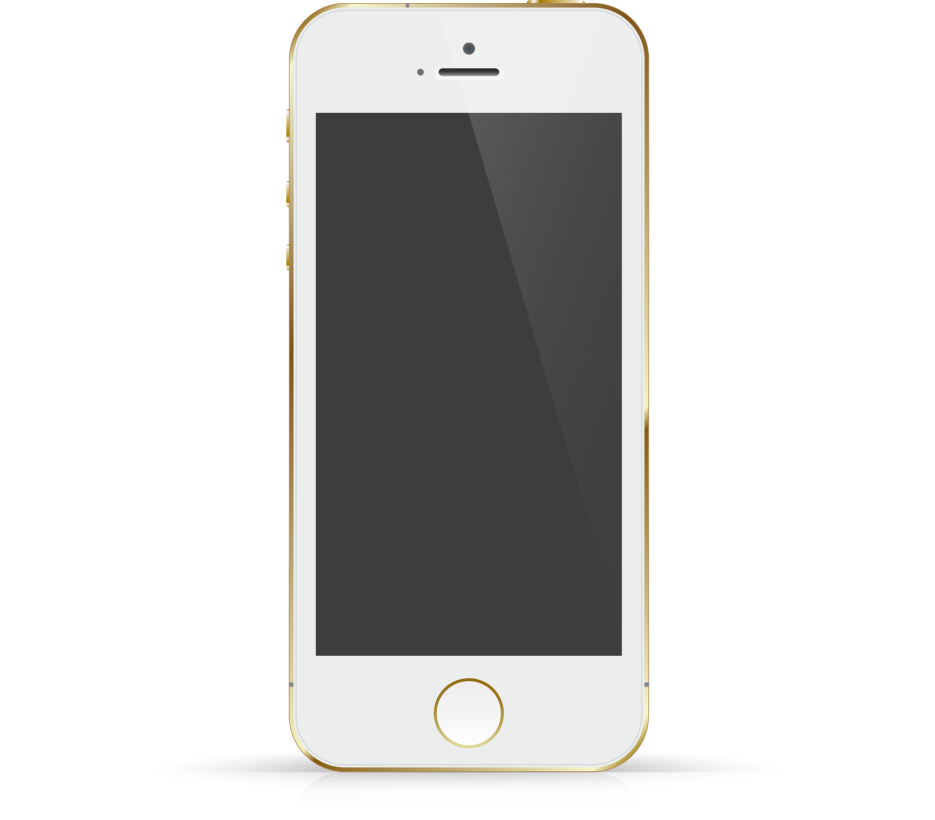 点击添加相关标题文字
ADD RELATED TITLE WORDS
请替换文字内容
Please replace text, click add relevant headline, modify the text content, also can copy your content to this directly.  Please replace text, click add relevant headline, modify the text content, also can copy your content to this directly.
请替换文字内容
Please replace text, click add relevant headline, modify the text content, also can copy your content to this directly.  Please replace text, click add relevant headline, modify the text content, also can copy your content to this directly.
请替换文字内容
Please replace text, click add relevant headline, modify the text content, also can copy your content to this directly.  Please replace text, click add relevant headline, modify the text content, also can copy your content to this directly.
请替换文字内容
请替换文字内容
请替换文字内容
请替换文字内容
点击添加相关标题文字
01
02
03
04
ADD RELATED TITLE WORDS
Please replace text, click add relevant headline, modify the text content, also can copy your content to this directly.
Please replace text, click add relevant headline, modify the text content, also can copy your content to this directly.
Please replace text, click add relevant headline, modify the text content, also can copy your content to this directly.
Please replace text, click add relevant headline, modify the text content, also can copy your content to this directly.